Структурное подразделение «Детский сад комбинированного вида «Звездочка»
МБДОУ «Детский сад «Планета детства» комбинированного вида »
Презентация  проекта по ранней профориентации «Важные профессии»
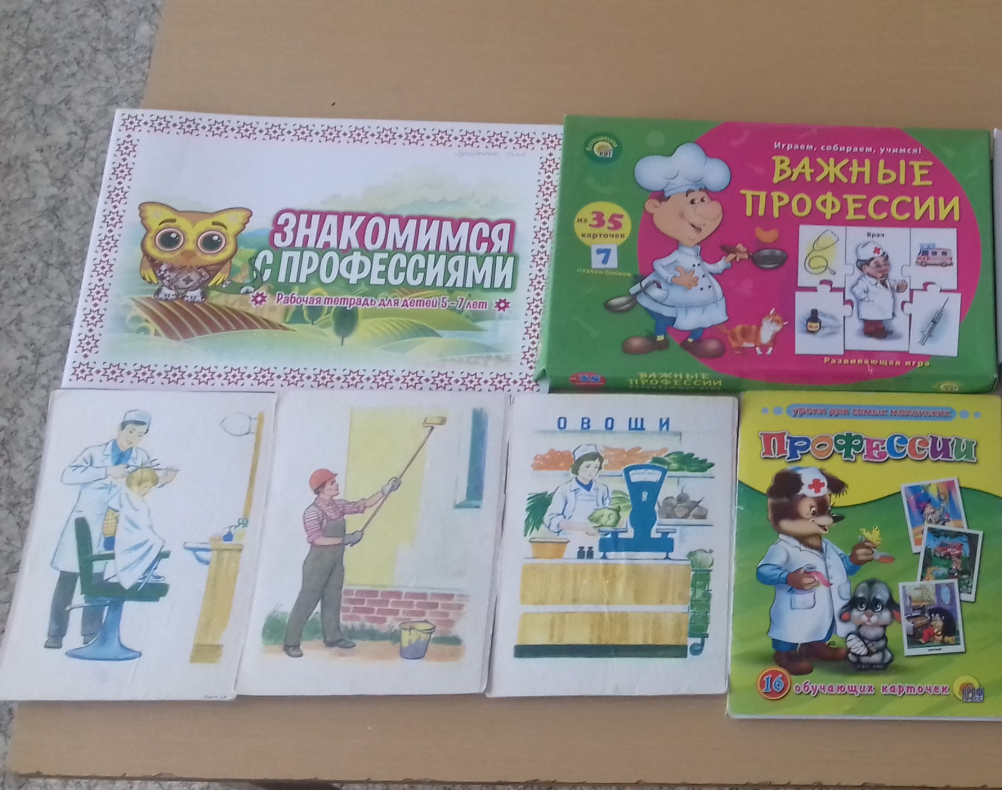 Составители:                                                              Сильвестрова Т. Ю., Фролова Л.П.
пос.Чамзинка
Актуальность
Для того чтобы ребенок осознанно сделал выбор во взрослой жизни, его надо познакомить с максимальным количеством профессий, начиная с ближнего окружения, с профессий родителей и людей хорошо знакомых, чей труд дети наблюдают изо дня в день. В основном эта деятельность должна носить информационный характер (общее знакомство с миром профессий), а также включать совместное обсуждение мечты и опыта ребенка, приобретенного им в каких-то видах трудовой деятельности. Необходимо развить у воспитанников веру в свои силы, путем поддержки их начинаний будь то в творчестве, спорте, технике и т.д. Чем больше разных умений и навыков приобретет ребенок в
детстве, тем лучше он будет знать и оценивать свои возможности в более старшем возрасте. Конечно, некоторые элементы профессиональной деятельности им еще трудно понять, но в каждой профессии есть область, которую можно представить на основе наглядных образов, конкретных ситуаций из жизни, историй, впечатлений работника. Поэтому в детском саду на данном этапе необходимо создать определенную наглядную основу, на которой в последующем будет базироваться дальнейшее развитие профессионального самосознания.
Таким образом, для того, чтобы расширить кругозор старших дошкольников о мире профессий и систематизировать профориентационную работу уже на этапе дошкольного возраста, был разработан педагогический проект «Важные профессии»
Участники проекта: дети старшего дошкольного возраста, воспитатели и родители
Продолжительность курса: проект рассчитан на 1 год.
Цель проекта: обобщение знаний о профессиях в процессе совместной и самостоятельной деятельности детей через «погружение» в реальные практические ситуации.
Задачи по формированию элементарных представлений у детей старшего дошкольного возраста о профессиях взрослых:
- развитие эмоционально-положительного отношения к человеку труда;
- формирование представлений о необходимости трудовой деятельности в
жизни людей;
- развитие познавательной активности, интереса к профессиям взрослых;
- формирование обобщенных представлений о структуре трудового процесса,
понимание взаимосвязи между компонентами трудовой деятельности;
- воспитание бережного отношения к труду взрослых и результатам их труда;
- формирование у детей желания научиться выполнять трудовые действия
представителей разных профессий. 
Результат реализации проекта
Результат в процессе реализации проекта получился достаточно интересным. Ребята не только расширили кругозор и повысили уровень знаний о профессиях, но уже на этом возрастном этапе стали выбирать профессии на будущее, причем, не только ориентируясь на профессии своих родителей, стали больше интересоваться какими умениями и знаниями должен обладать специалист своего дела. Таким образом, у ребят значительно повысилась познавательная активность, желание выполнять трудовые поручения, а также ребята стали больше уважительное отношение к труду взрослых и результатам их труда.
Знакомство с Куйгорожем
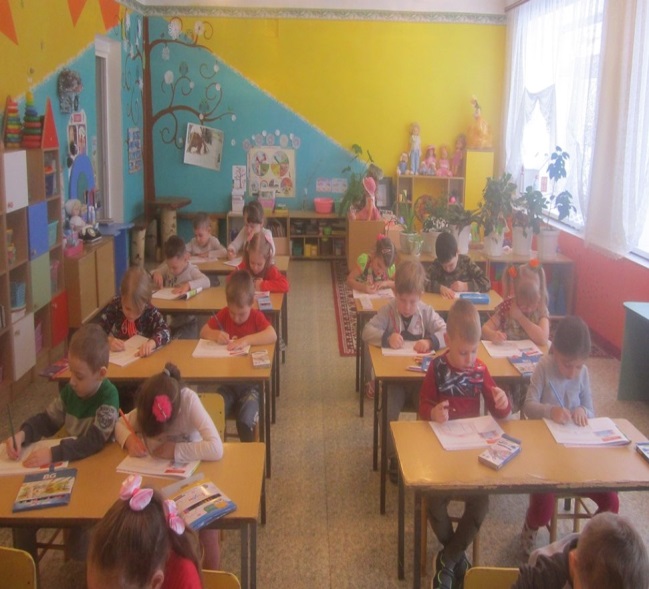 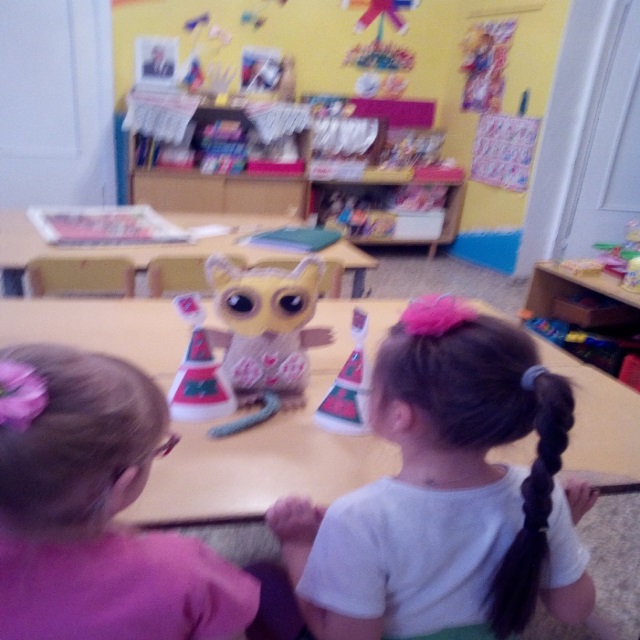 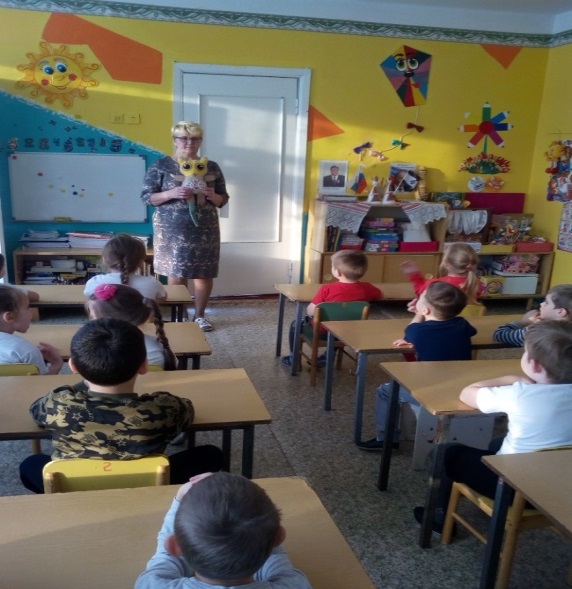 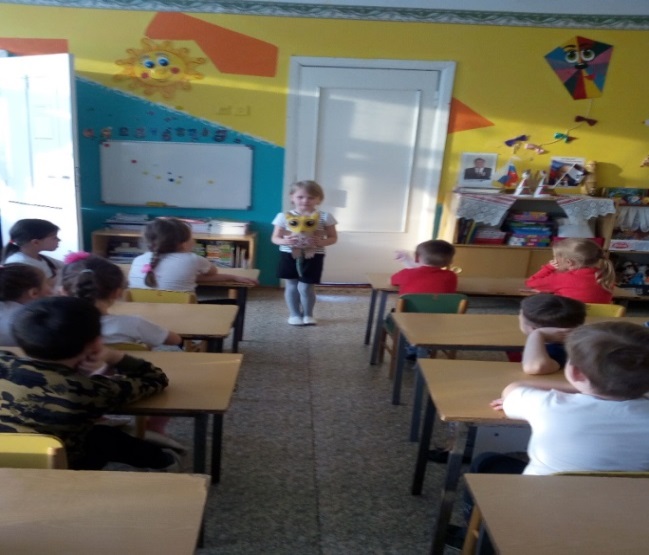 Кружок «Родник»
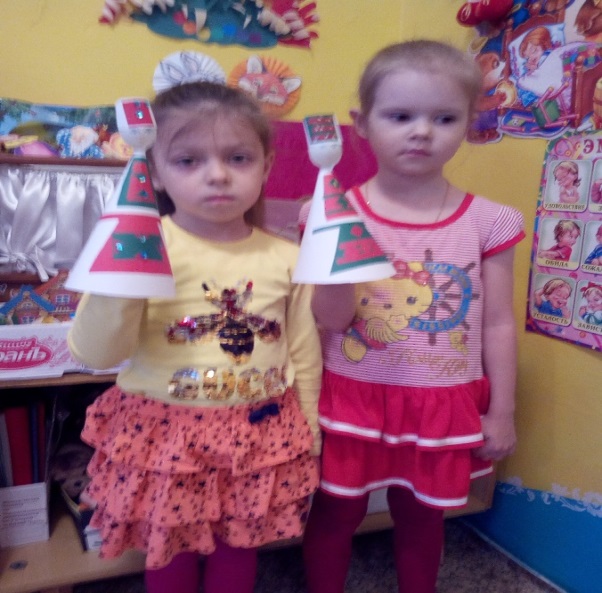 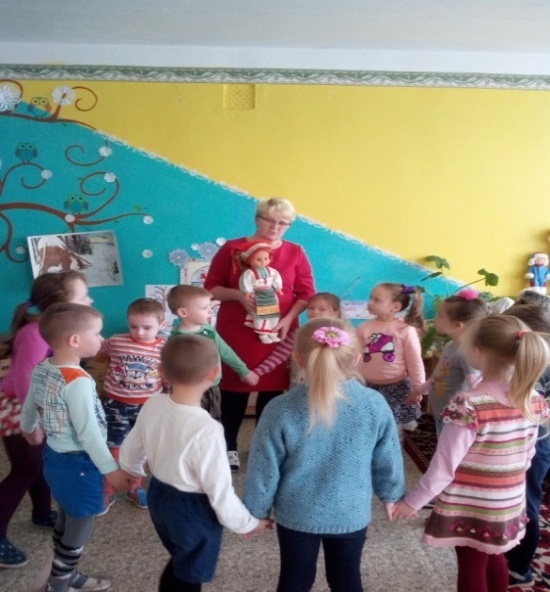 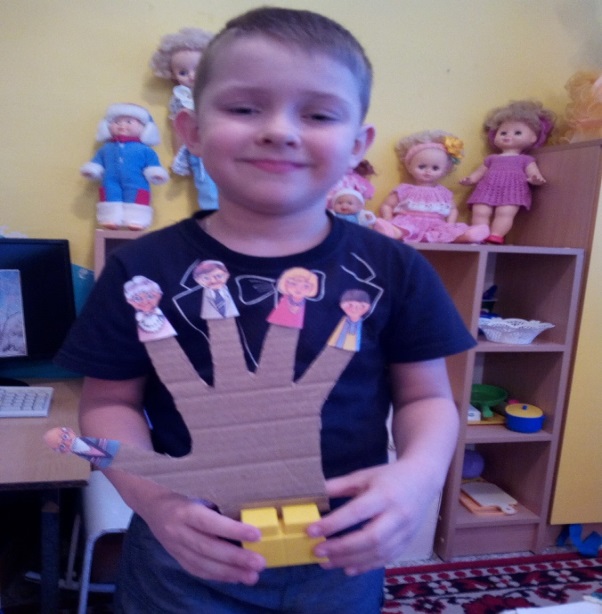 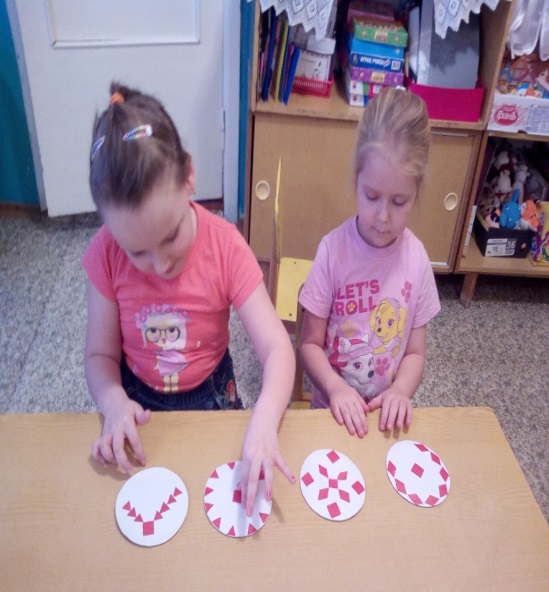 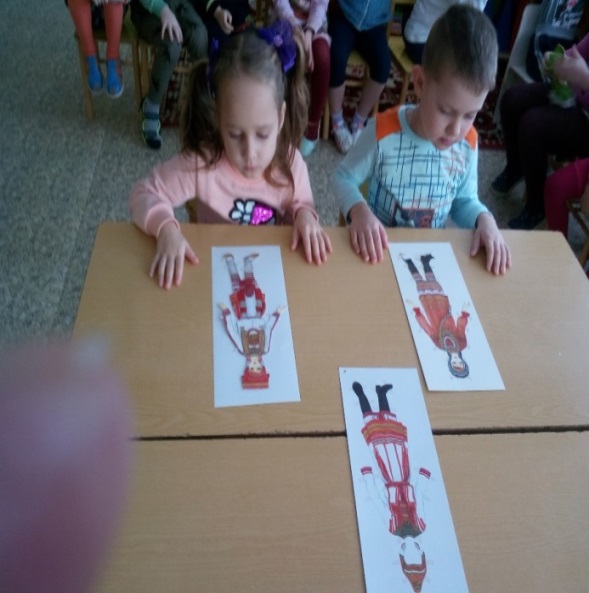 Посещение музея «Мордовская изба»
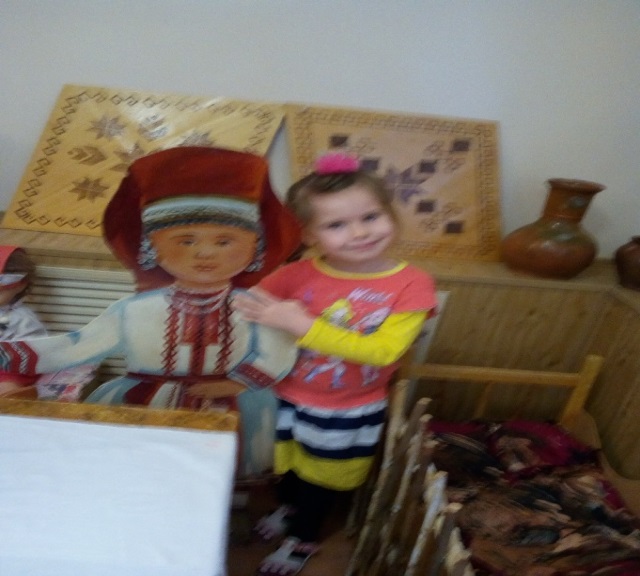 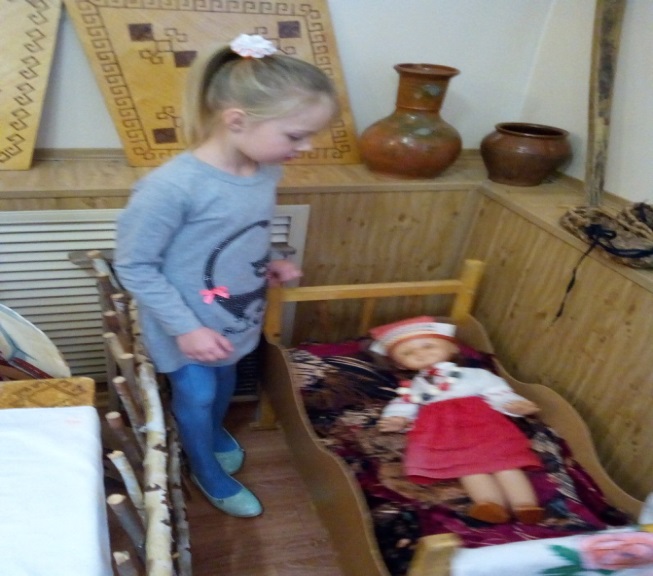 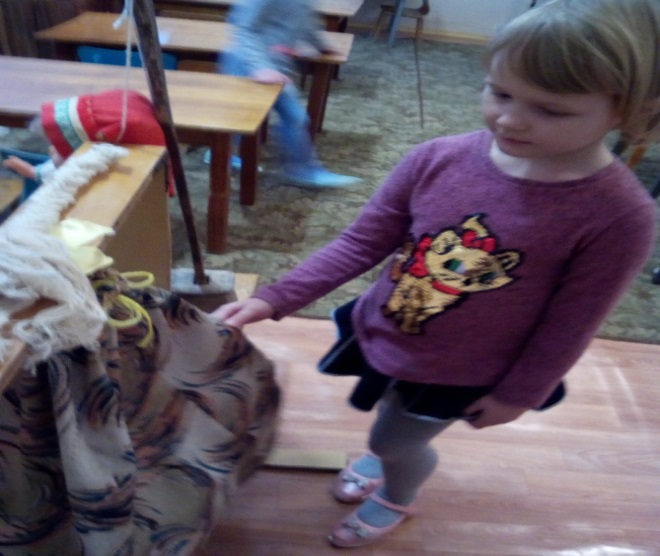 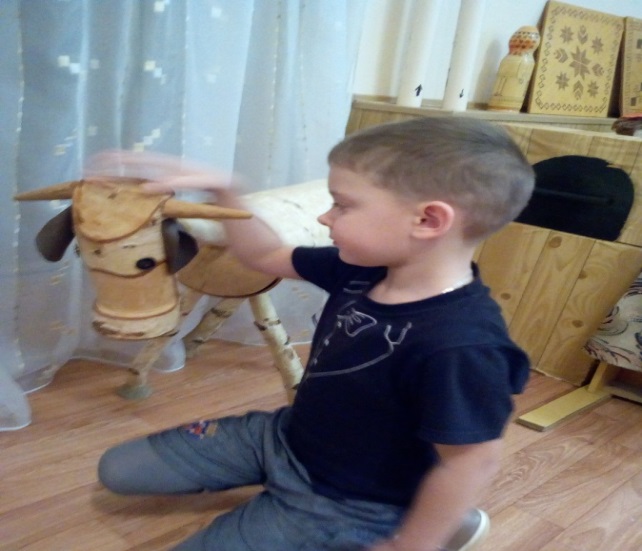 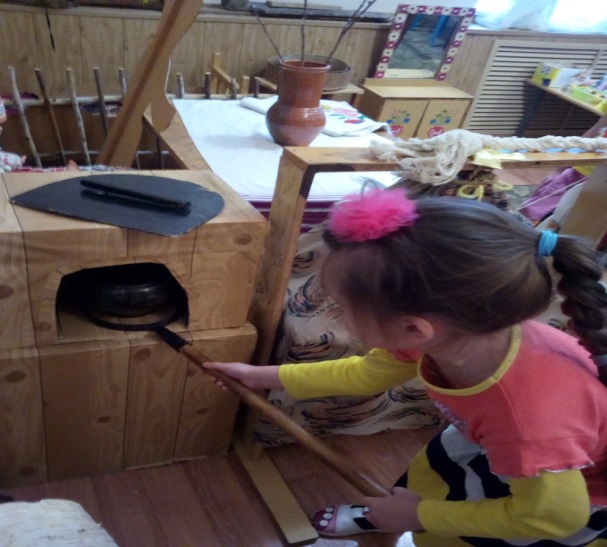 Экскурсия в краеведческий музей
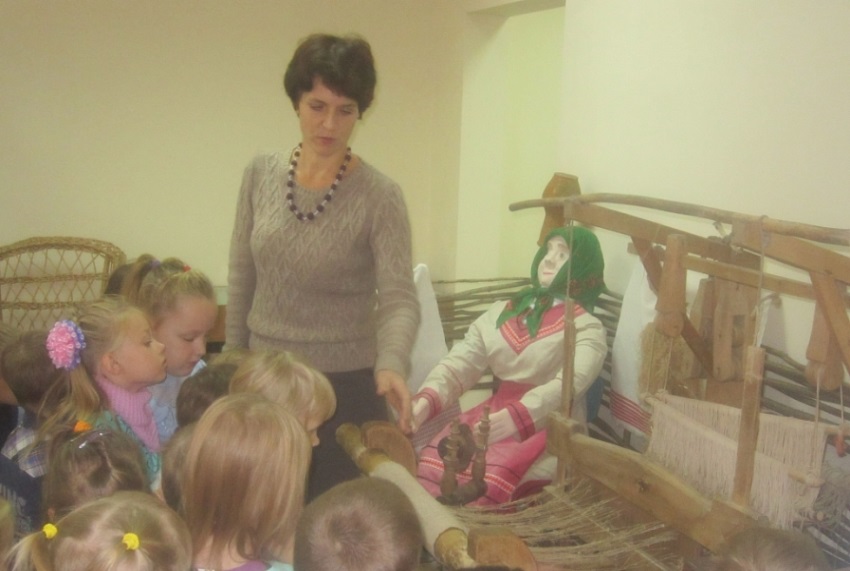 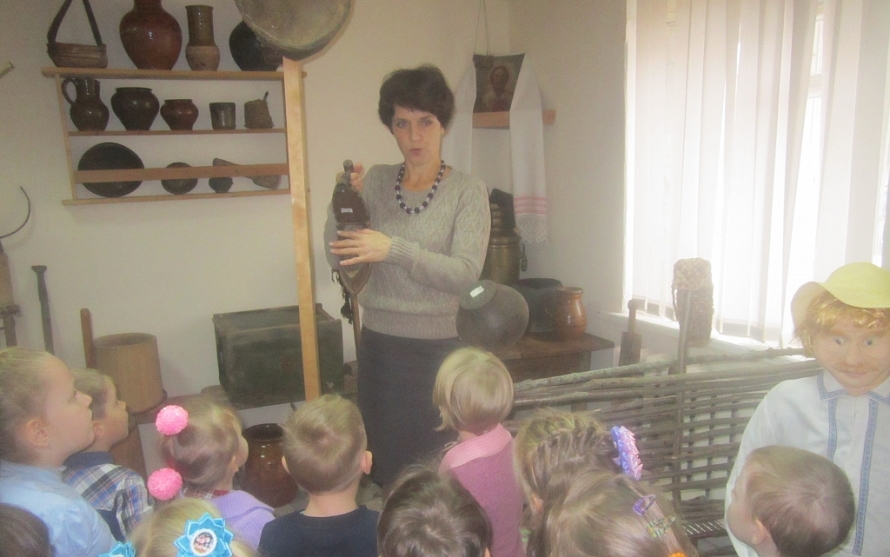 Знакомимся с геральдикой России и Мордовии
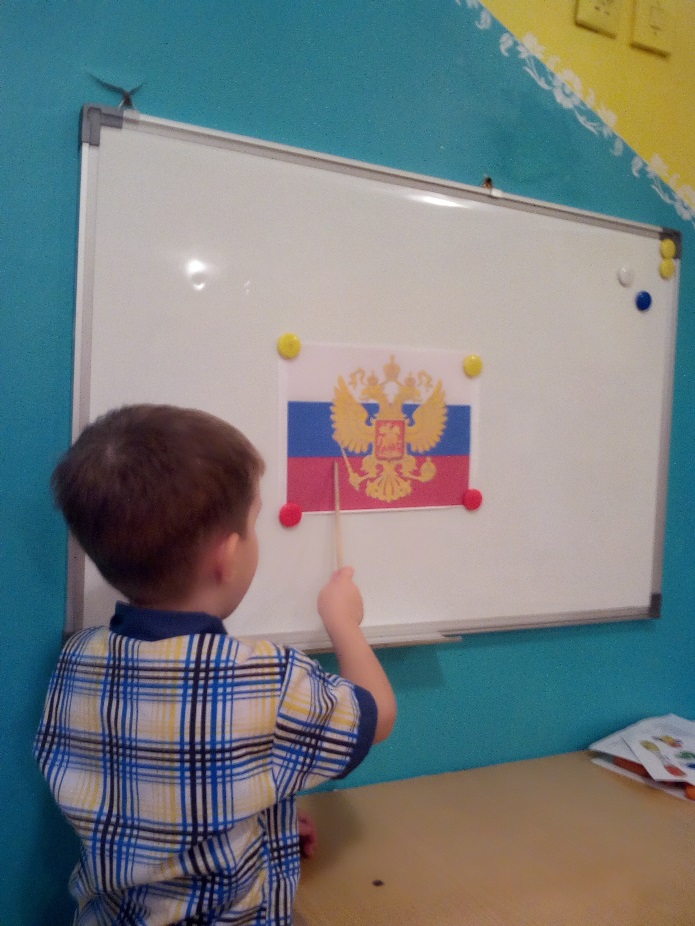 Создание библиотеки по теме: «Профессии»
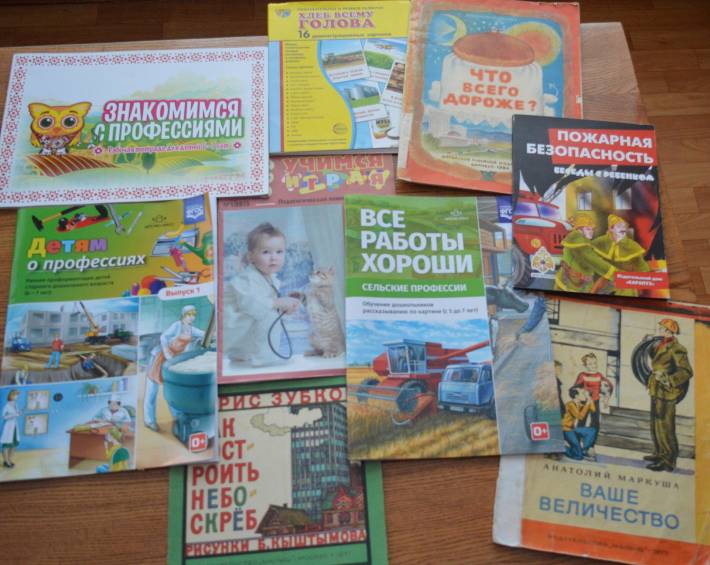 Посещение библиотеки
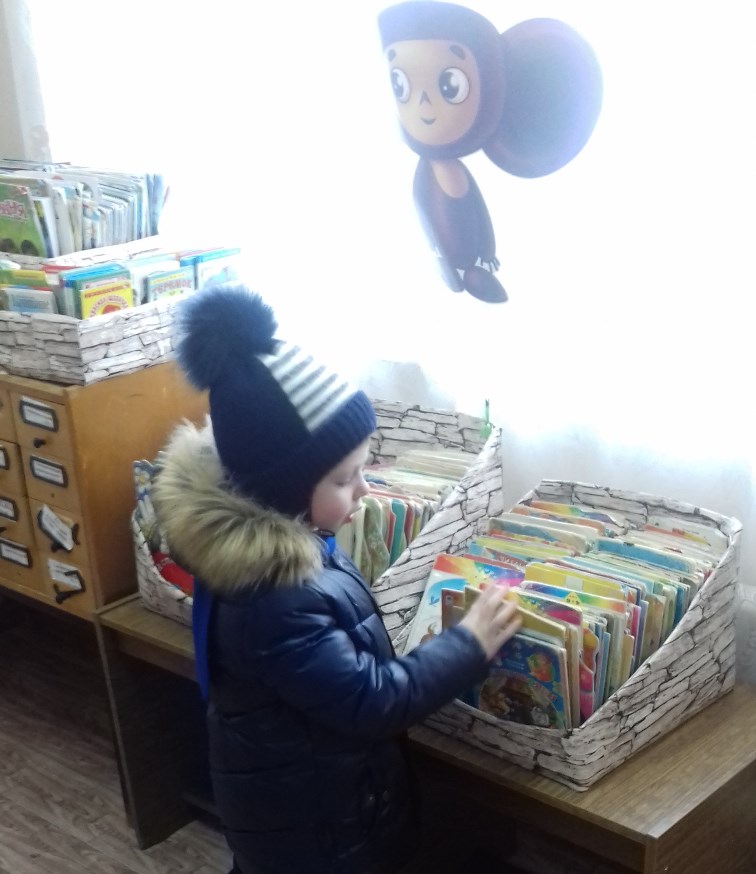 Картинная галерея «Важные профессии»
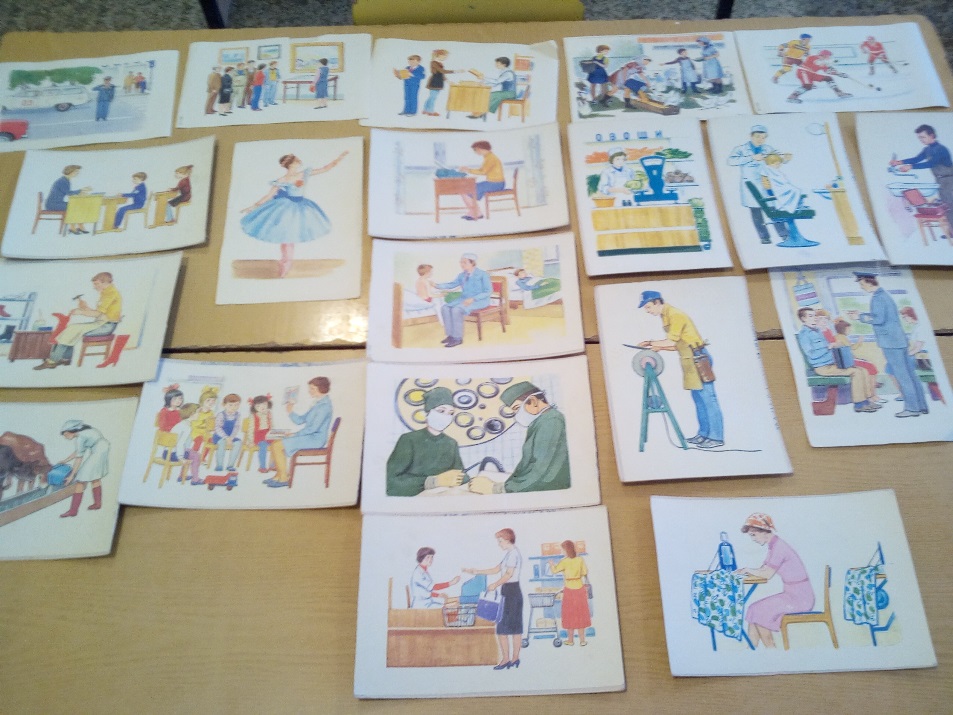 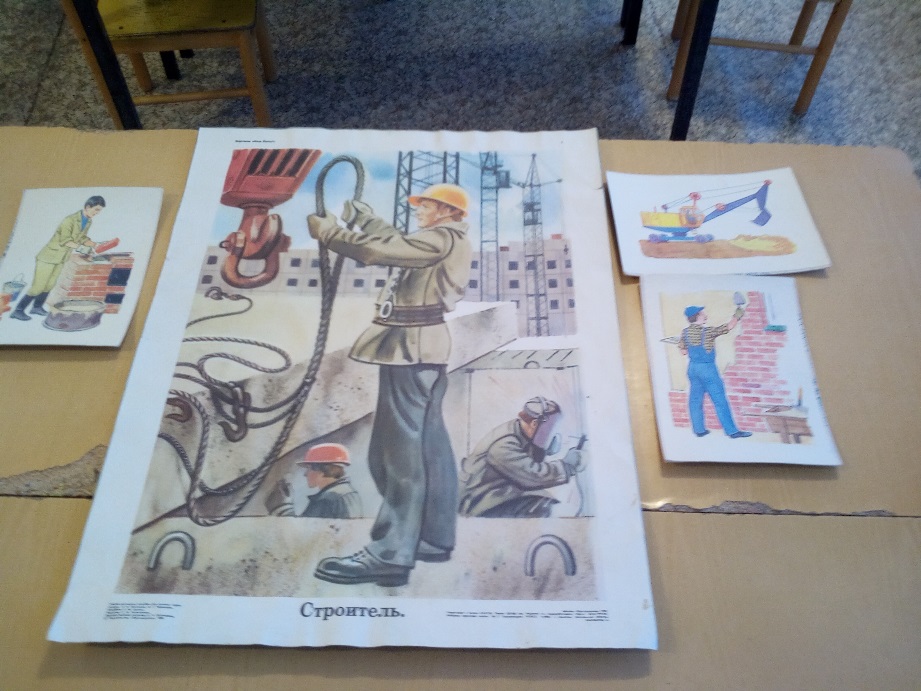 Лэпбук «Профессии»
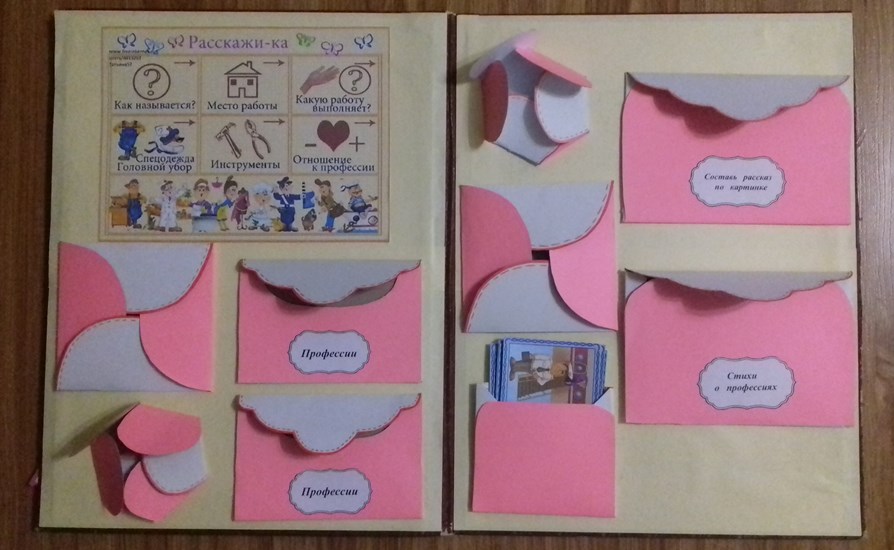 Дидактические игры по теме «Профессии»
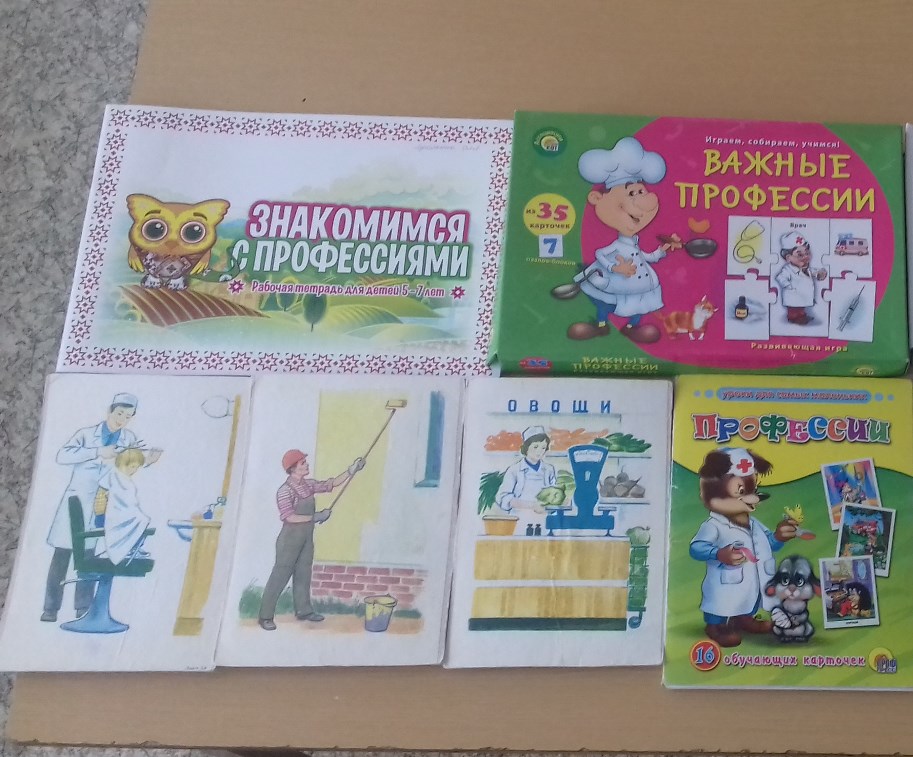 Фотоальбом «Профессии наших родителей»
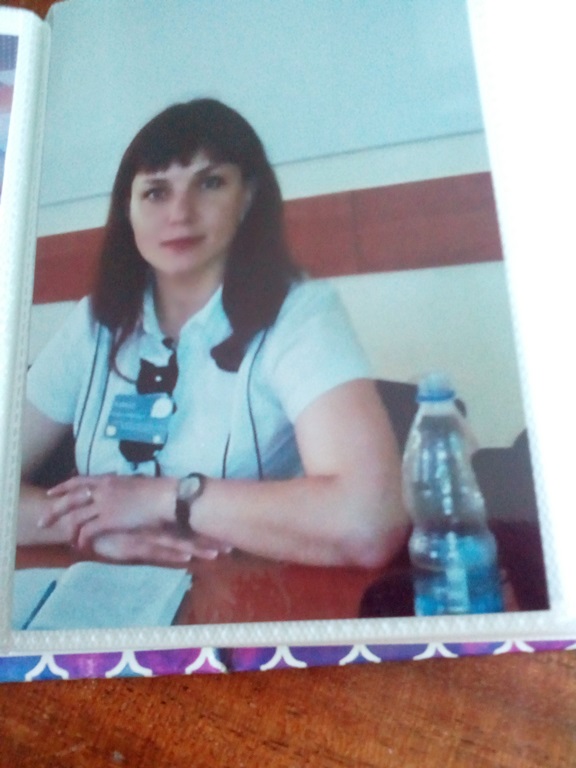 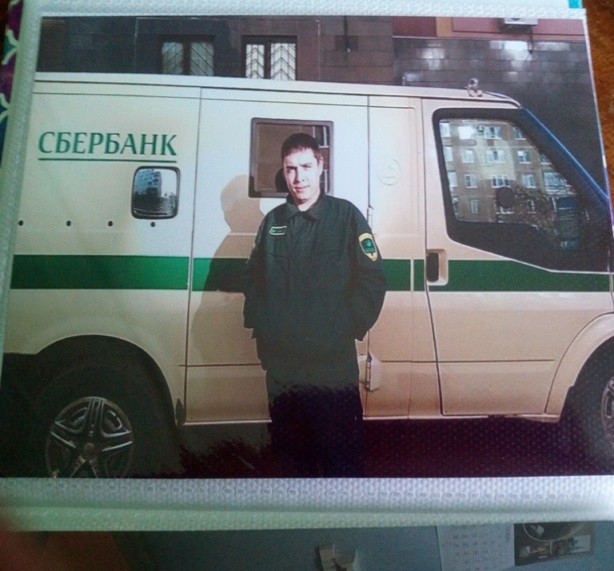 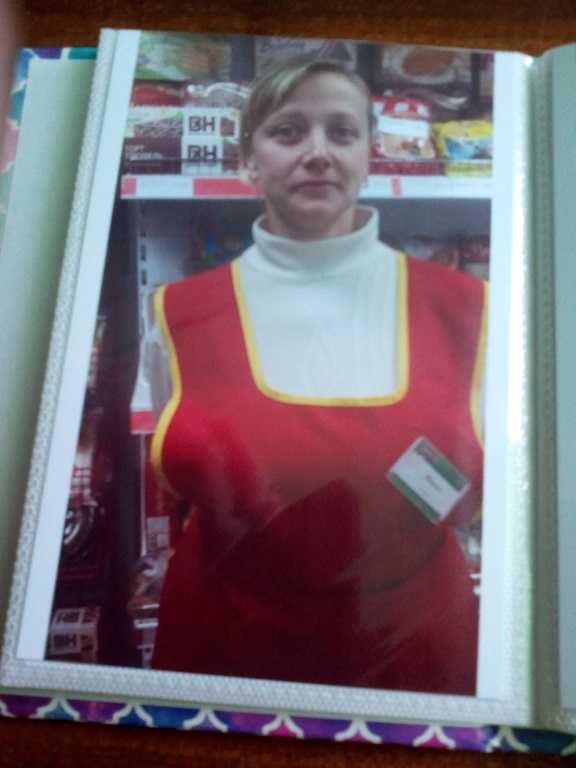 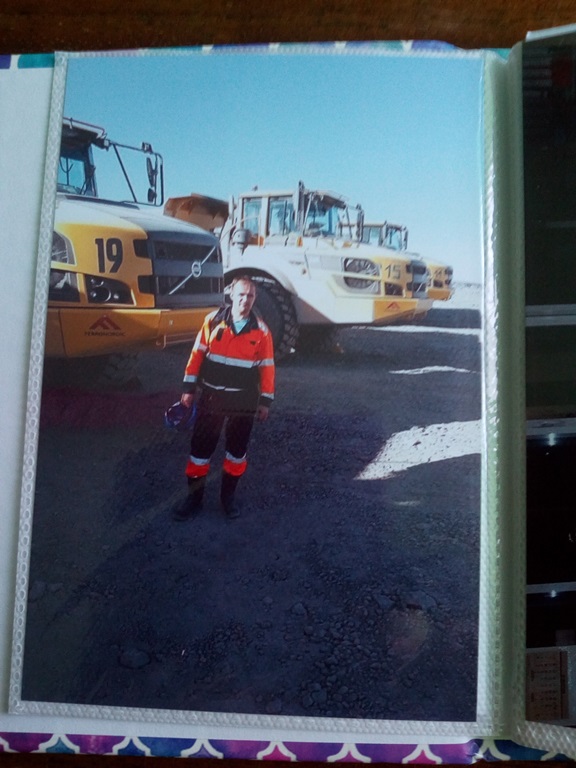 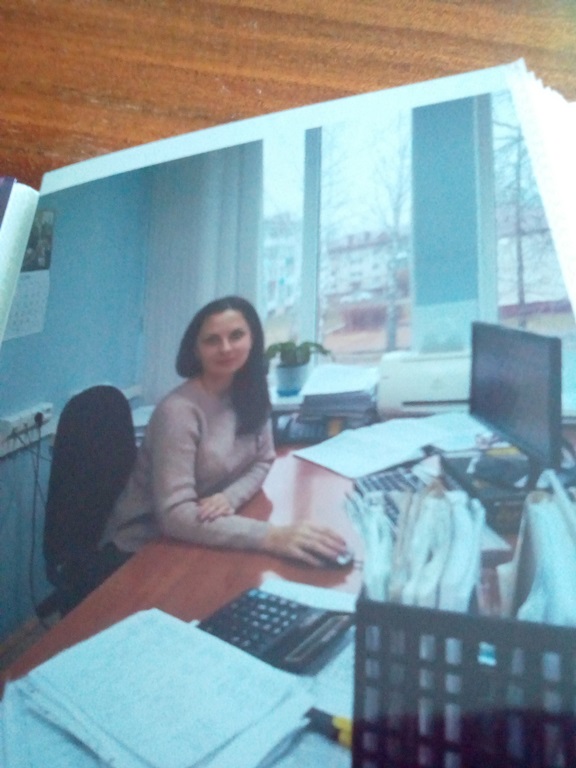 Лепим, рисуем, конструируем.
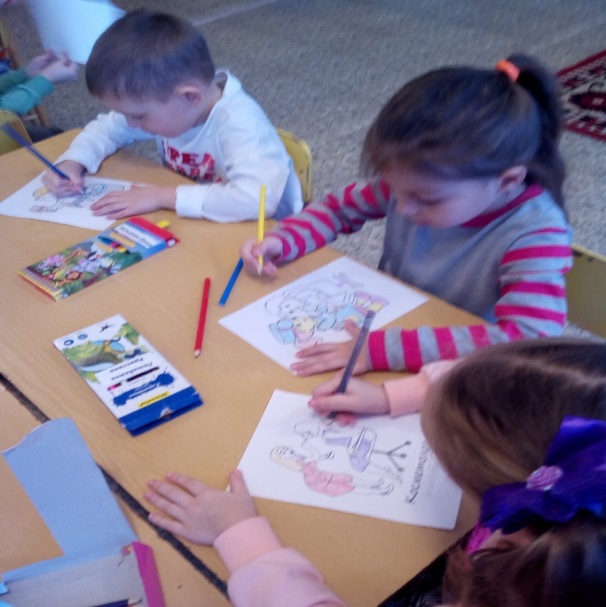 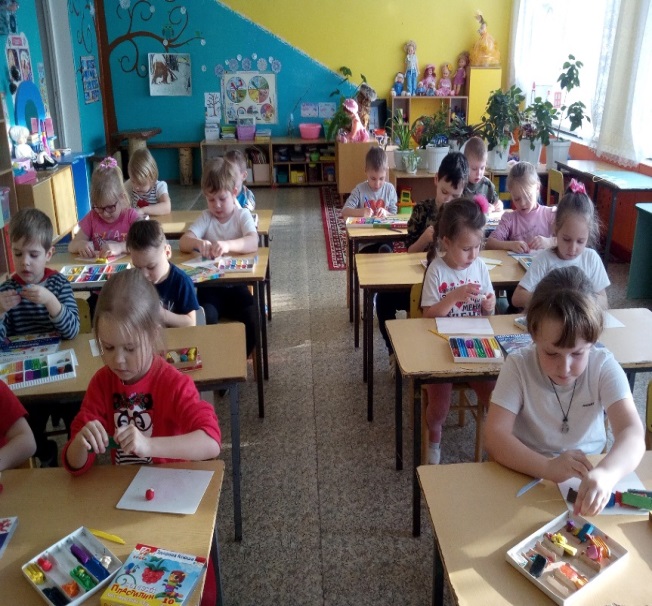 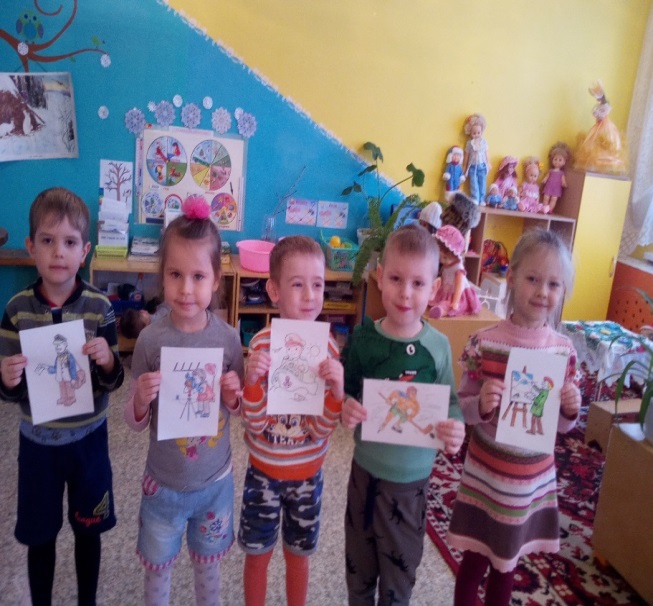 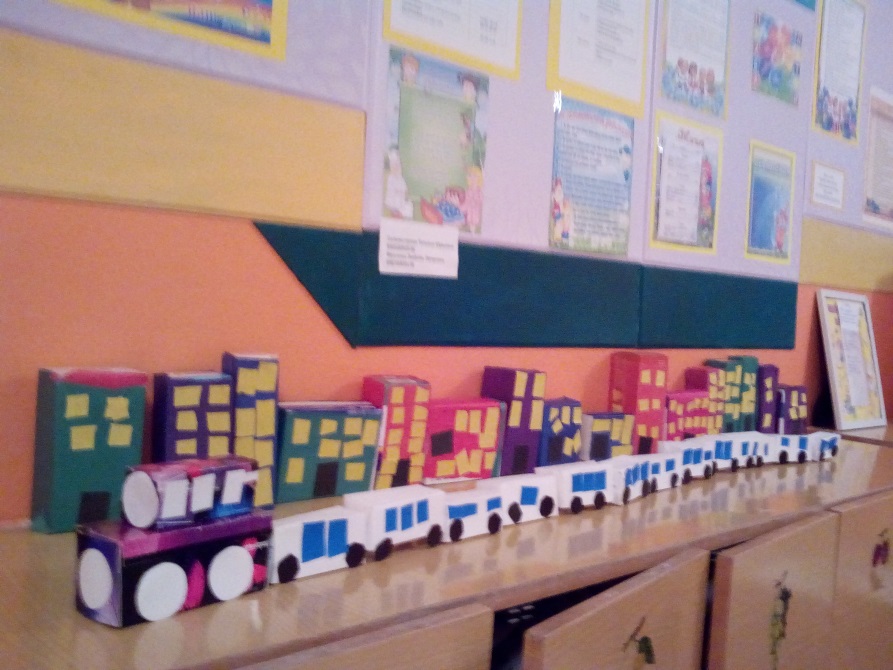 Профессия «Строитель»
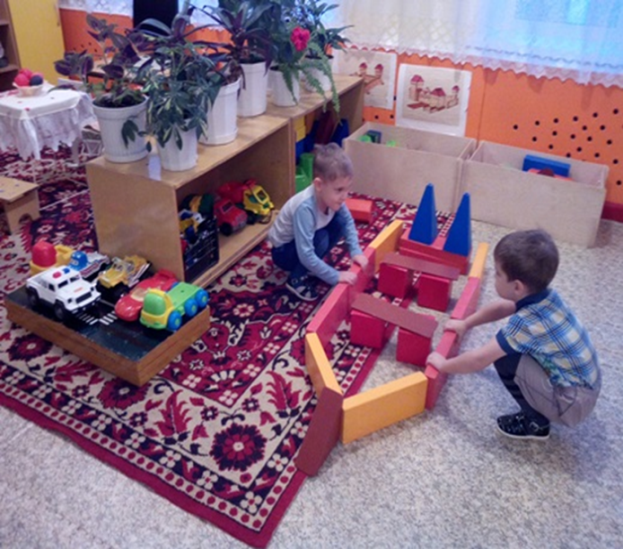 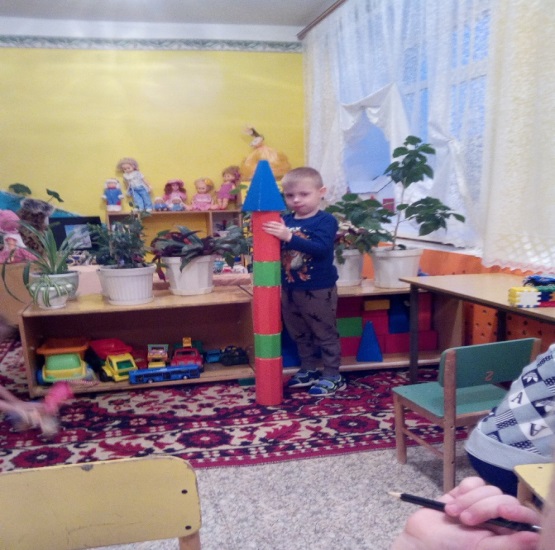 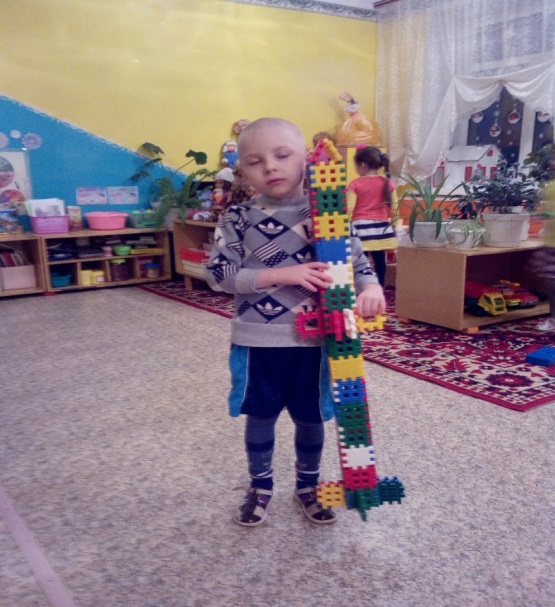 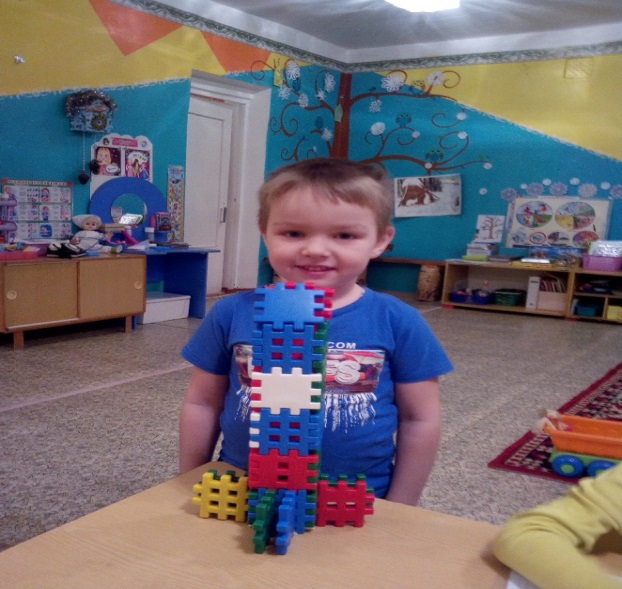 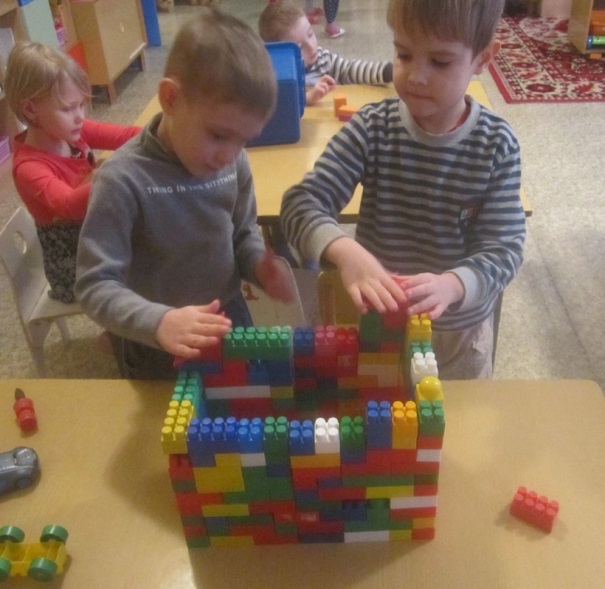 Настольно – печатные игры: «Важные профессии»
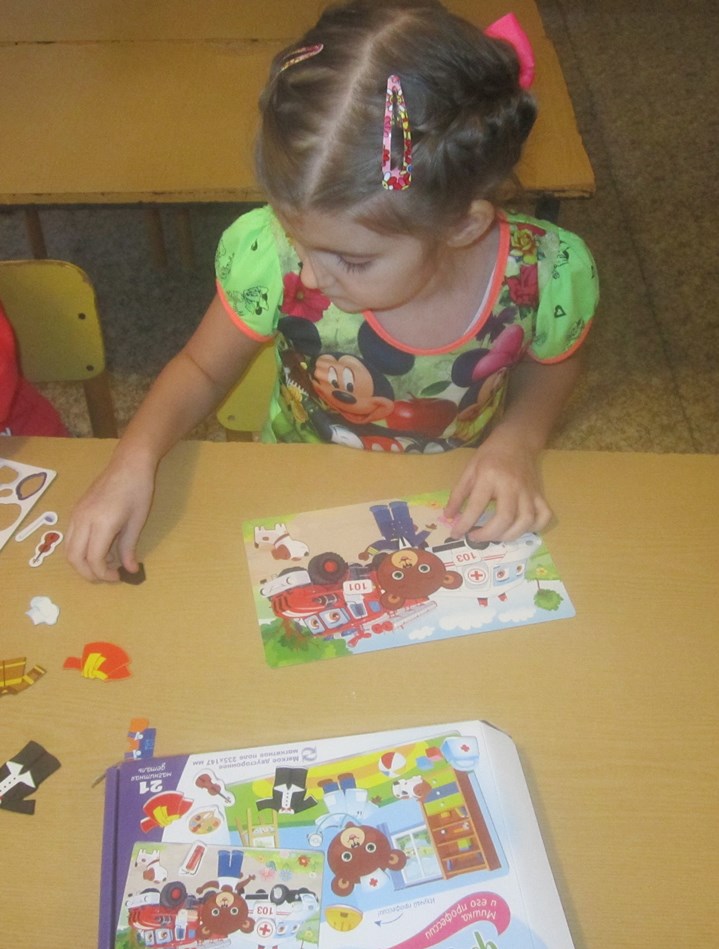 «У нас гость».
Игрушки- самоделки: полицейский, доктор, пожарник.
Игры «Едем на поезде», «Транспорт и пешеходы».
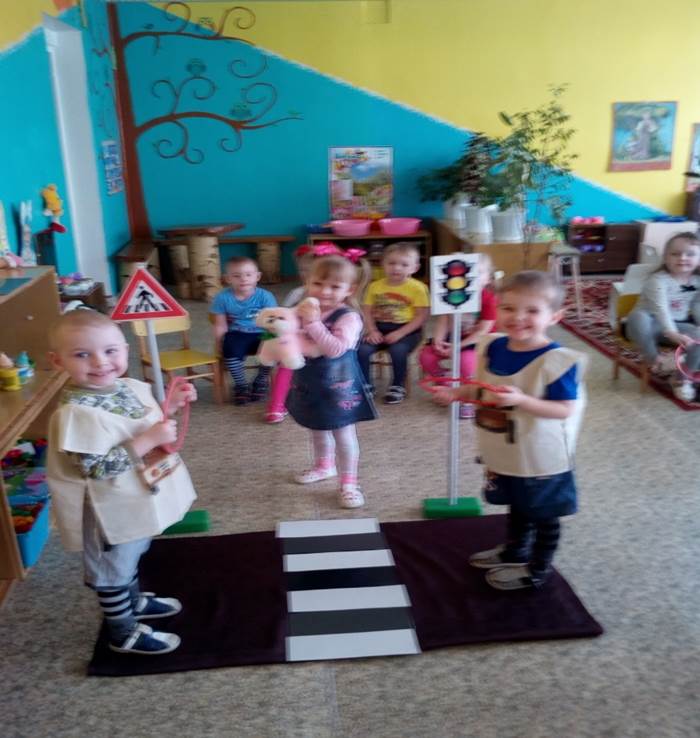 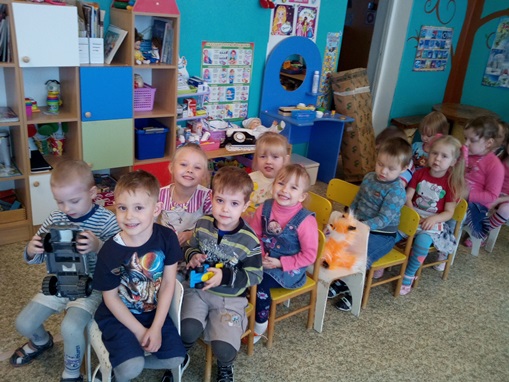 С/р. игры «Больница», «Магазин»
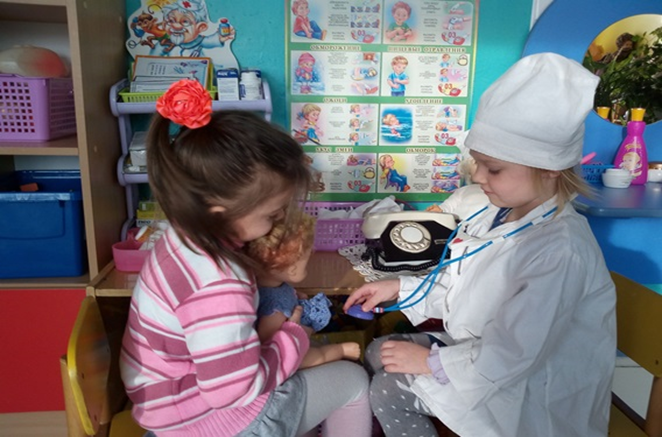 Экскурсия на кухню
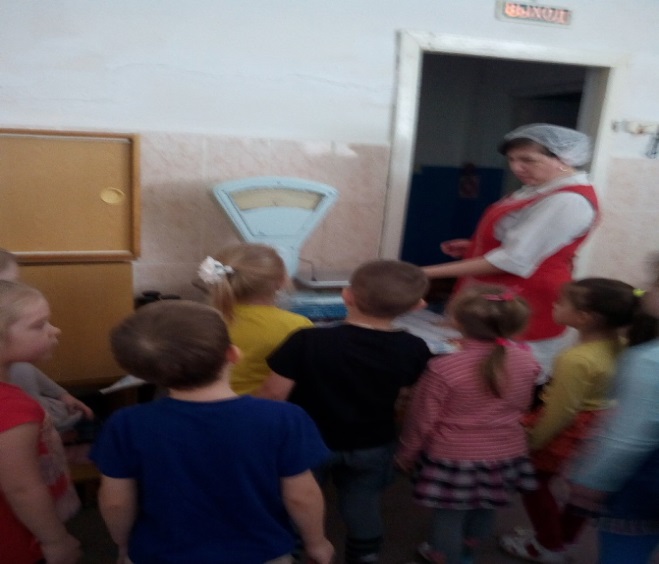 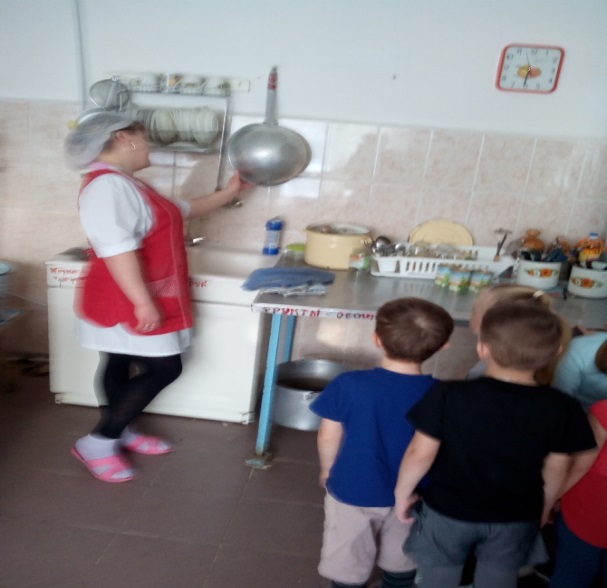 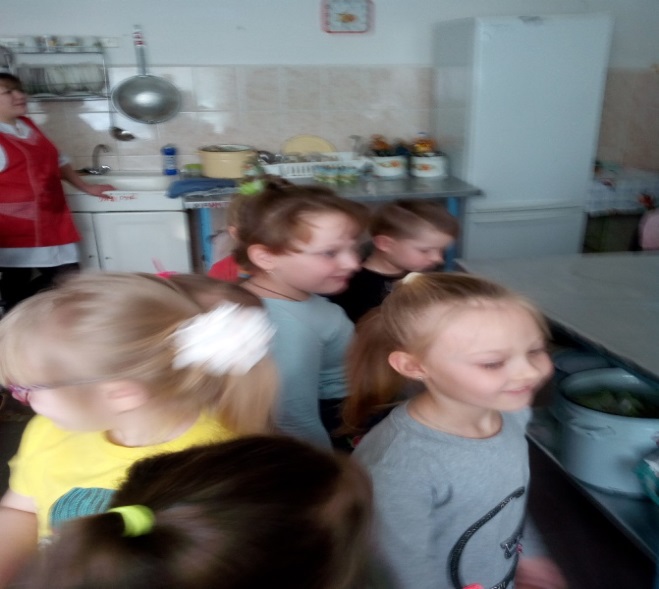 С/р. игры «Готовим обед», «Парикмахерская»
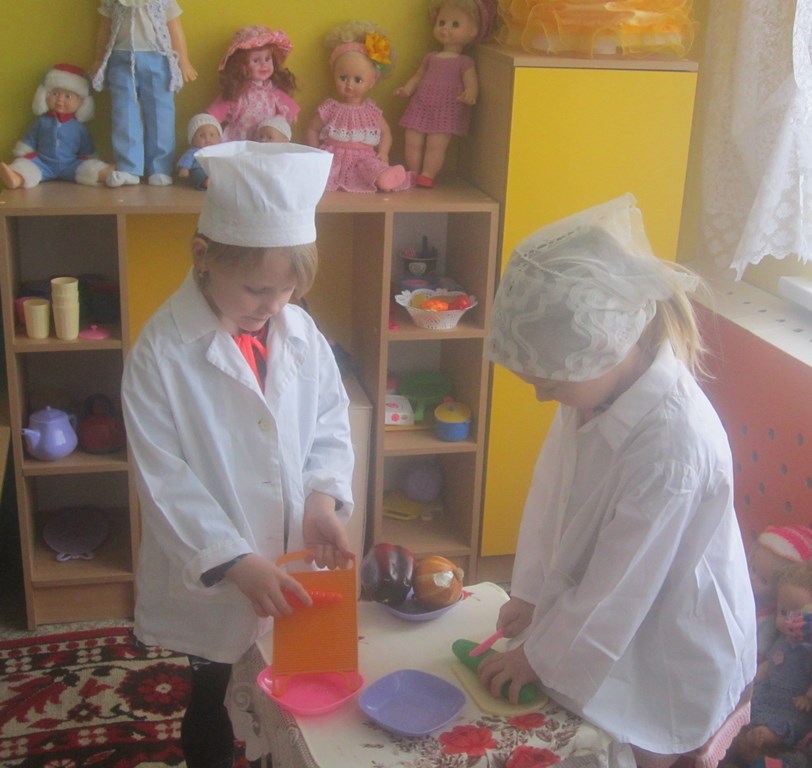 Труд в природе (помогаем дворнику)
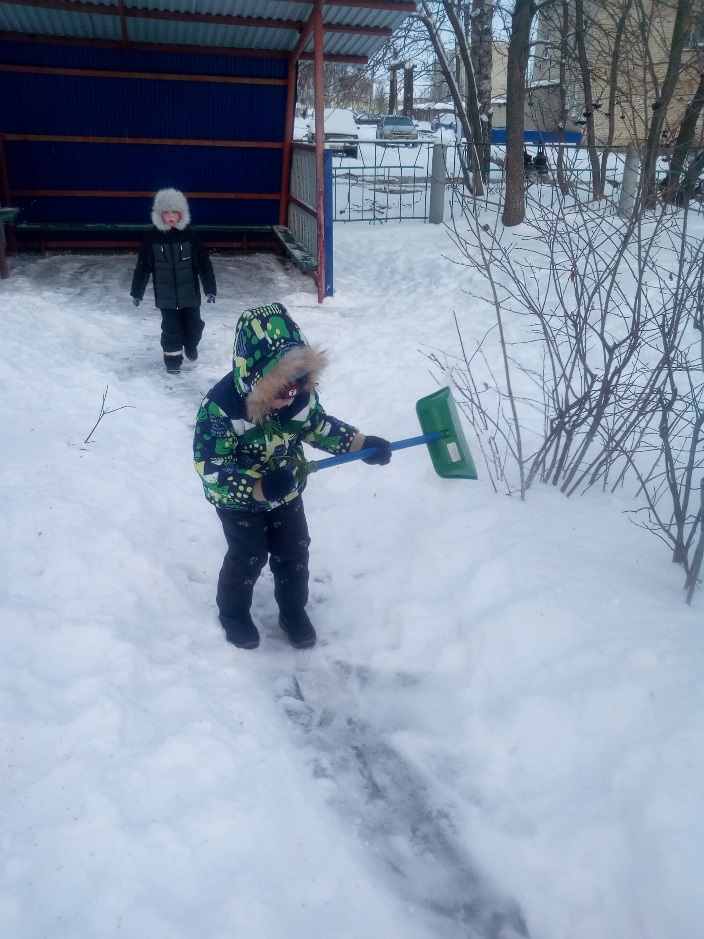 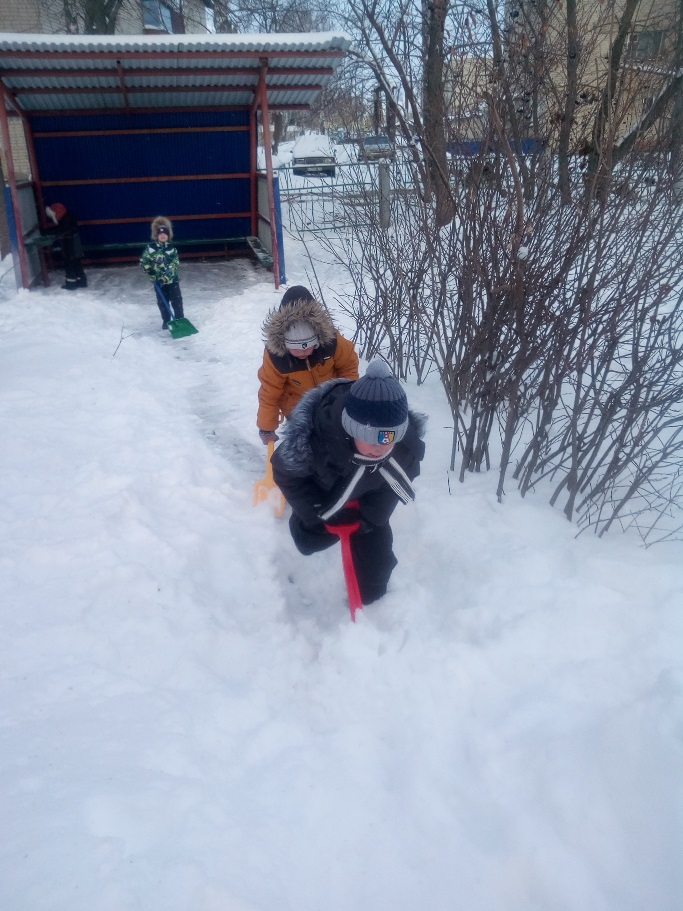 Спасибо за внимание !